Mali, Alliance for Clean Cookstoves; rue 199, Porte 253, Bamako ( Sogoniko Commercial);
I. PRESENTATION
Article 1 - Constitution 
Il est créé en République du Mali, conformément aux dispositions de la loi N° 04-038 du 05 Août 2004 relative aux associations, un réseau nommé "MALI ALLIANCE FOR CLEAN COOKSTOVES ou ALLIANCE MALIENNE POUR LA CUISSON PROPRE". Le réseau est apolitique et à but non lucratif.
  La durée du réseau est illimitée.
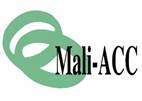 Article 2 - Objet 
Le réseau a pour objet de lutter contre les changements climatiques et ses conséquences néfastes et de favoriser la transition vers une société plus solidaire et équitable, plus économe en énergie et en ressources naturelles et préservant l’avenir des populations et des écosystèmes. Informer et sensibiliser toutes les parties (décideurs, entreprises, médias, citoyens, etc.) aux changements climatiques et questions qui lui sont liées pour faire évoluer les comportements et les modes de vie.
A ce titre, ses principales missions sont de :  
Coordonner et animer un réseau d’organisations ayant directement ou indirectement le même objet.
.Développer une expertise sur les politiques de lutte contre le changement climatique (d’atténuation et d’adaptation) et pour une société plus solidaire et plus équitable, plus économe en énergie et en ressources naturelles, et préservant l’avenir des populations et des écosystèmes aux niveaux international, africain, national et local.
II. Plan Stratégique de M-ACC 2022-2026
MISSION
M-ACC est une organisation stable et une référence nationale dans le secteur de la cuisson propre au Mali, soutenant les acteurs du secteur pour faire croitre la part des produits de cuisson propre et promouvoir le secteur de la cuisson propre au Mali
ORIENTATIONS STRATEGIQUES 2022 - 2026
La matrice des orientations stratégiques révèle que M-ACC dispose d’assez de forces pour saisir les principales opportunités de son environnement. La nécessité de prendre des initiatives pour valoriser les forces de l’alliance afin de saisir les opportunités.
INTERNES
Profiter du fait que M-ACC participe aux rencontres nationales et internationales sur la cuisson propre, le climat et l’environnement pour améliorer sa communication avec son environnement.
M-ACC élargit son membership aux acteurs essentiels de la cuisson propre.
EXTERNES
Profiter de l’intérêt potentiel des partenaires de M-ACC (ECREEE, PNUD,DNE, DNEF,ANADEB, AMADER, AER-Mali, ASDI, GIZ, SNV, etc.,) pour accroitre les ressources financières en utilisant les capacités de M-ACC à formuler les projets et programmes.
EXTERNES
Profiter de la facilité d’accès des membres de M-ACC à l’administration publique et aux organisations nationales et internationales disposant de capital de connaissance sur la thématique pour faire un plaidoyer lobbying en faveur de l’actualisation des textes législatifs obsolètes des eaux et forêt et de l’environnement au Mali
III. PROJET EN COURS
Développement du marché du secteur de la cuisson propre au Mali - MADECC avec le financement de EnDev/GIZ/SNV.
Rôle de M-ACC : le portage du label qualité GWA+ des foyers améliorés
IV. ATTENTES DE M-ACC
1- Avoir l’appui d’ECREEE pour l’inscription de M-ACC comme membre/partenaire de ACC
2- Mise en place de fonds d’appui aux projets pilotes:
 i) développement des réchauds à bioéthanol; 
ii) développement des mini distilleries; 
iii) et d’assistance technique aux transferts de technologies.
ATTENTES
3- La mise en place de laboratoires acceptés de tous par l’AER-Mali et l’ANADEB
4- La facilité fiscale de l’Etat Malien à l'acquisition des équipements de cuisson et du combustible bioéthanol.
MERCI POUR VOTRE ATTENTION
 
Présenté par: M. Ousmane S. SAMASSEKOU
Président M-ACC

Nos documents disponibles:
1- Statuts et règlement intérieur
2- Le plan stratégique 2022/2026